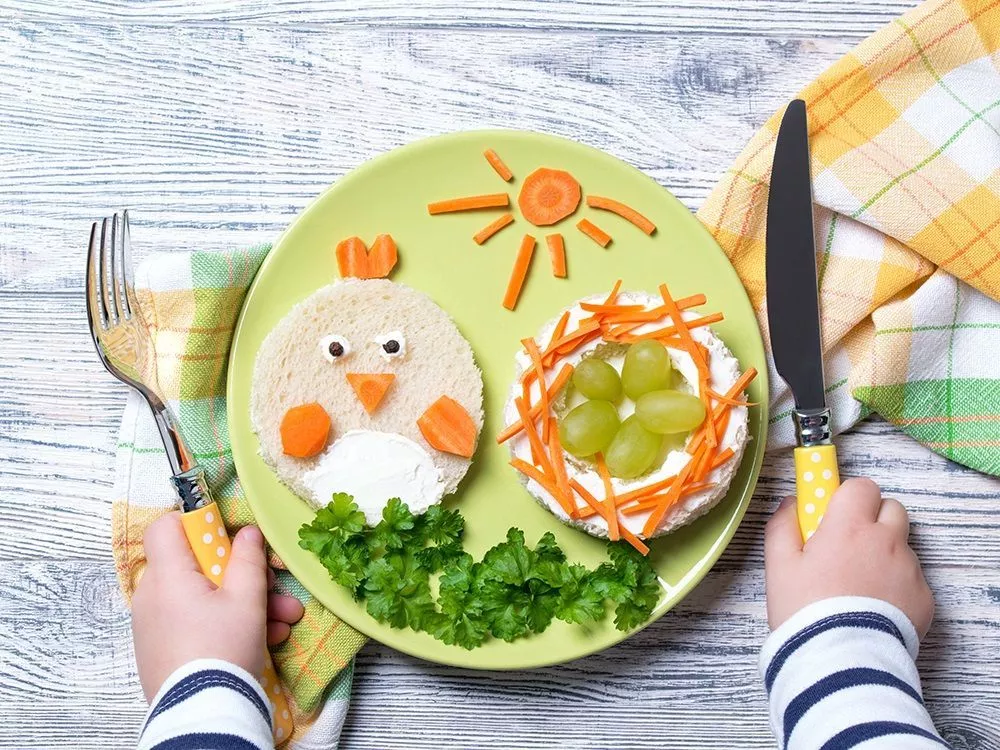 Презентация о приготовлении поварами школьной столовой горячего завтрака
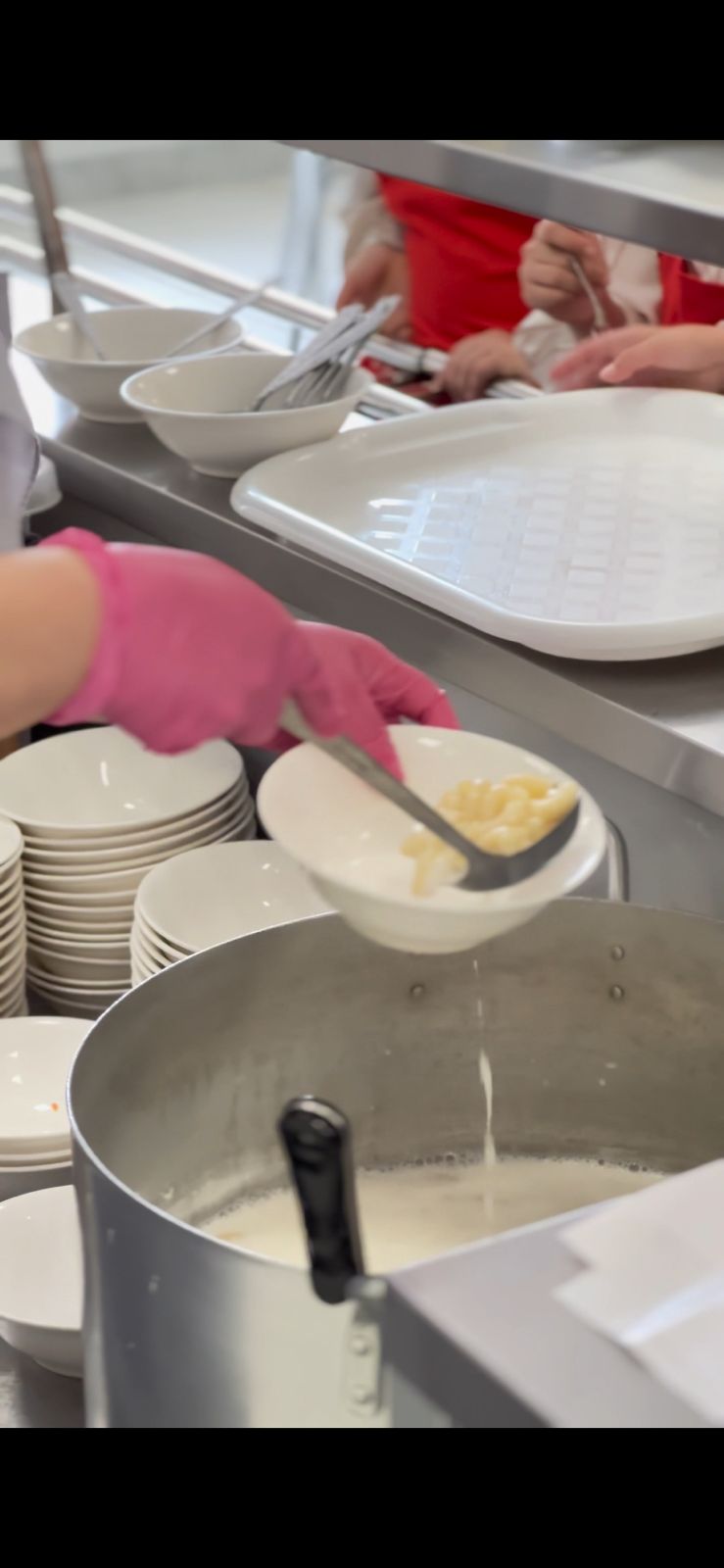 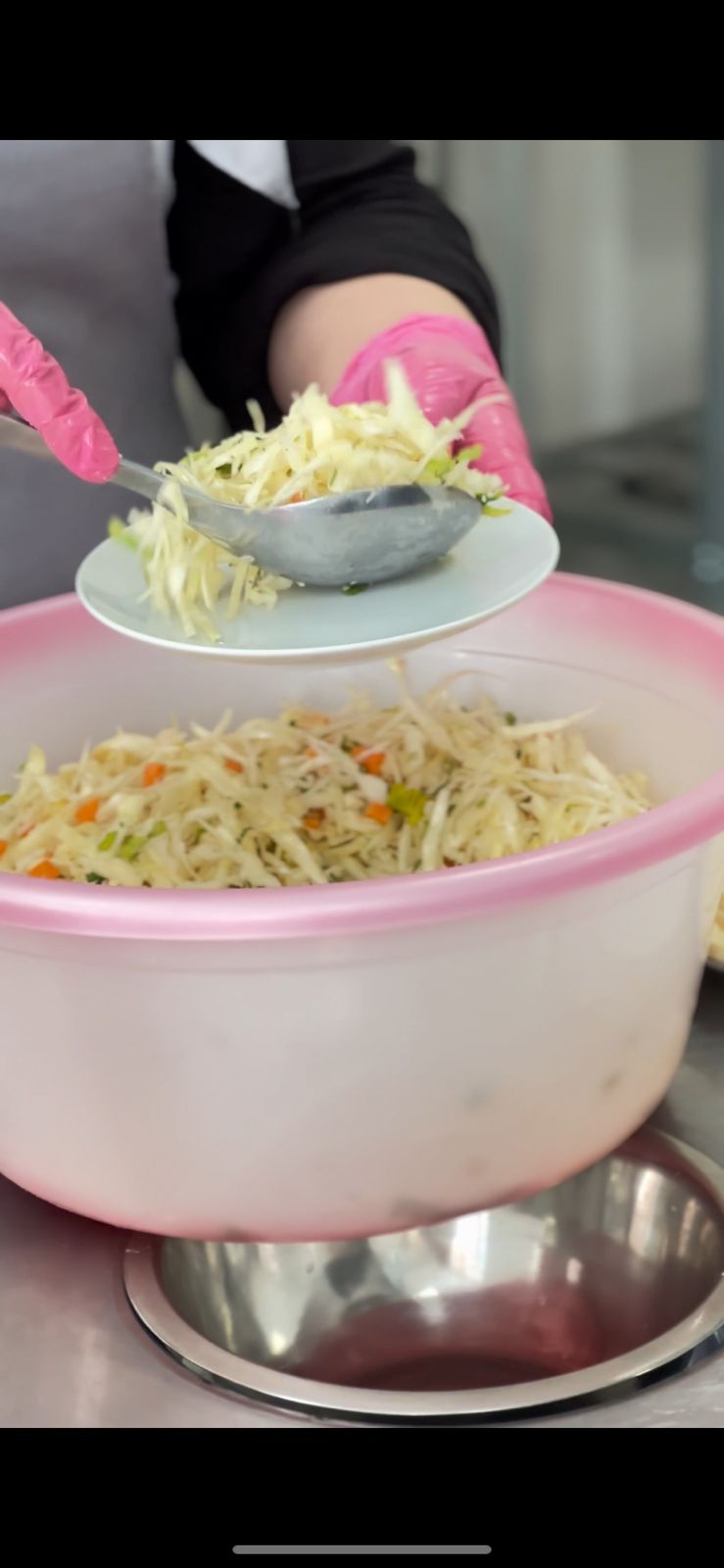 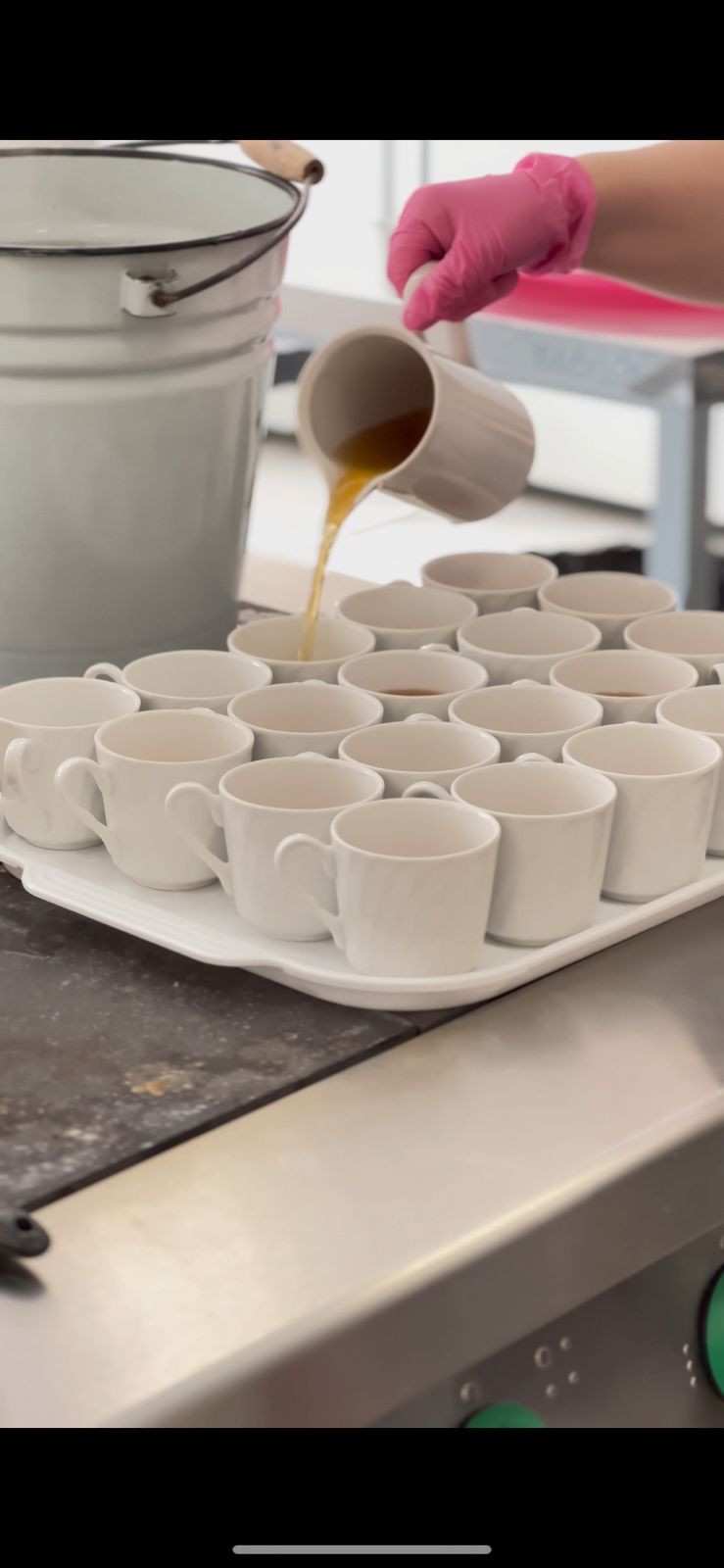 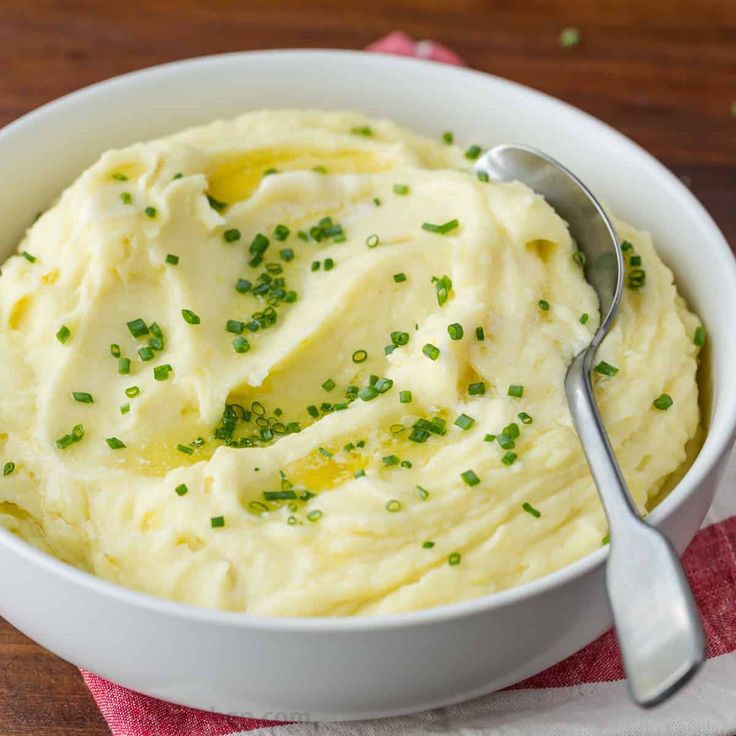 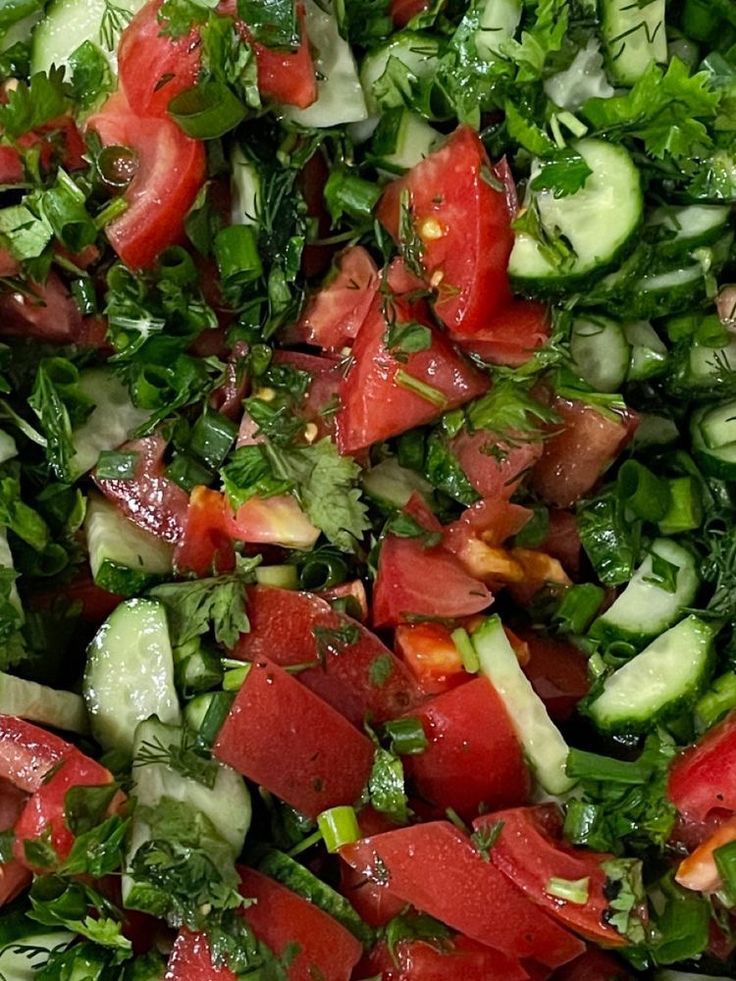 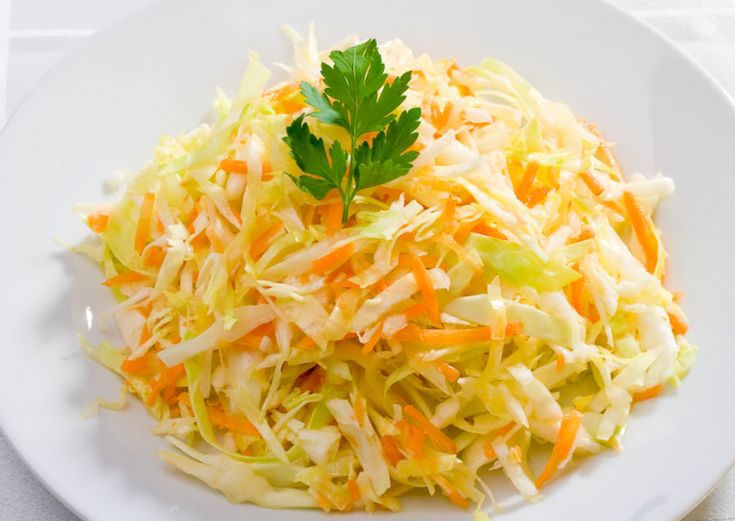 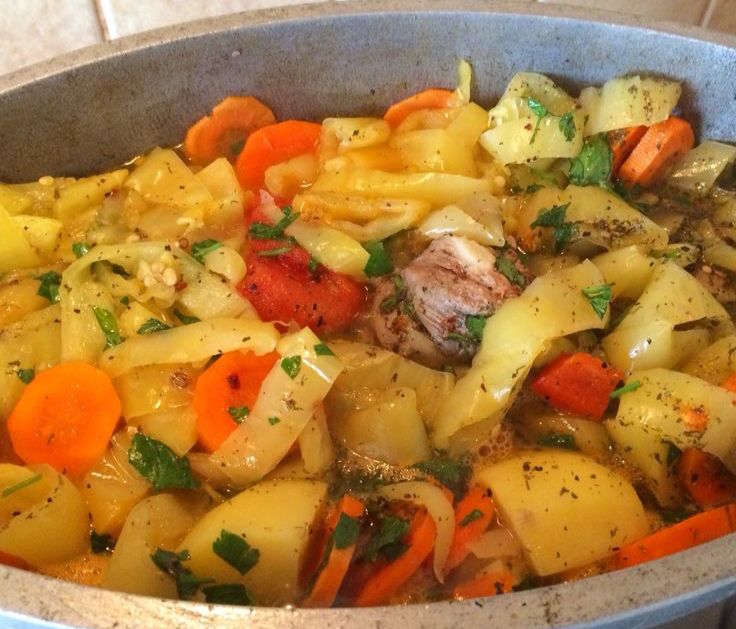 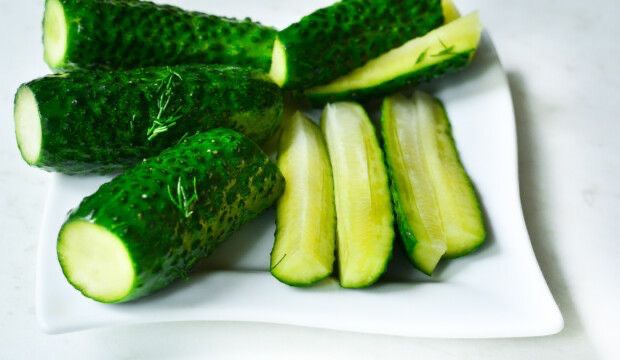 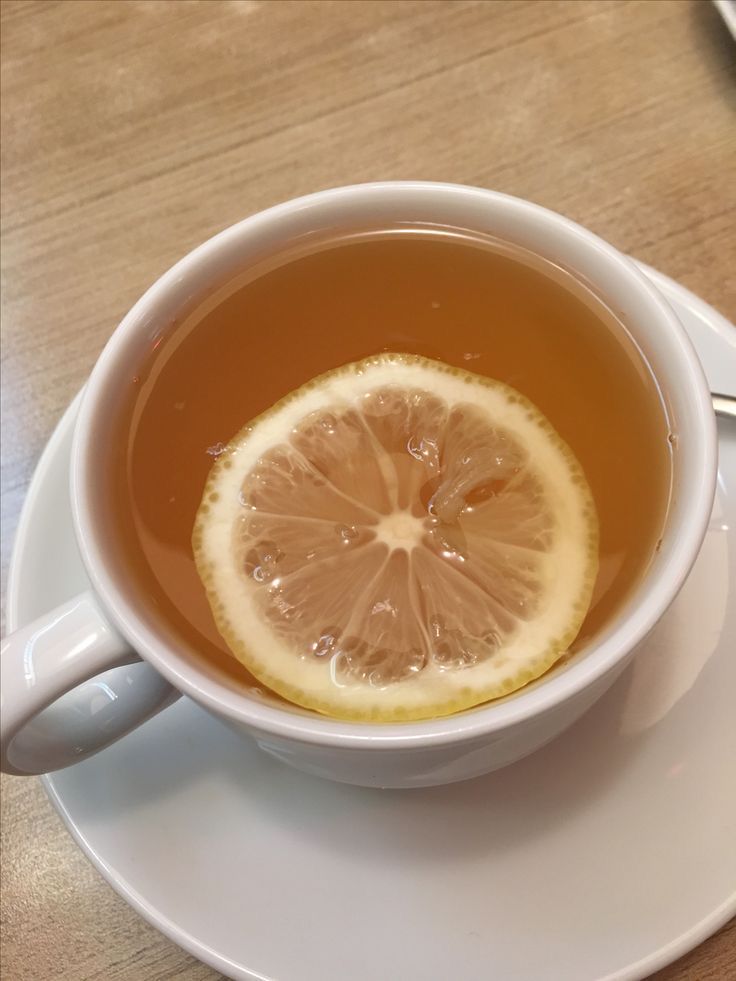 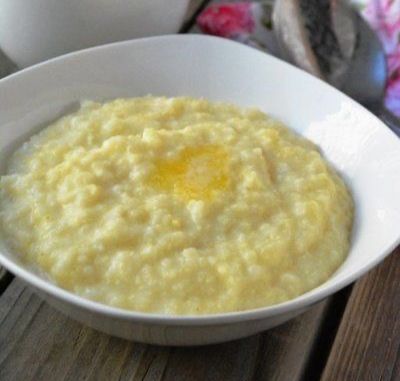 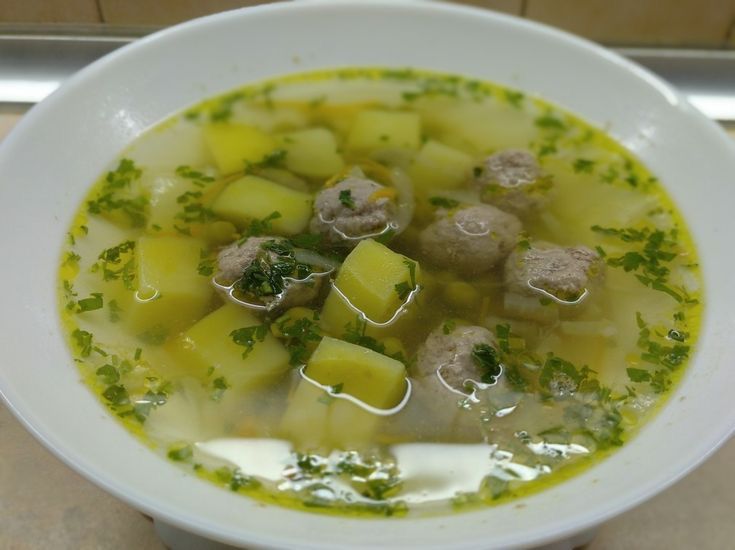 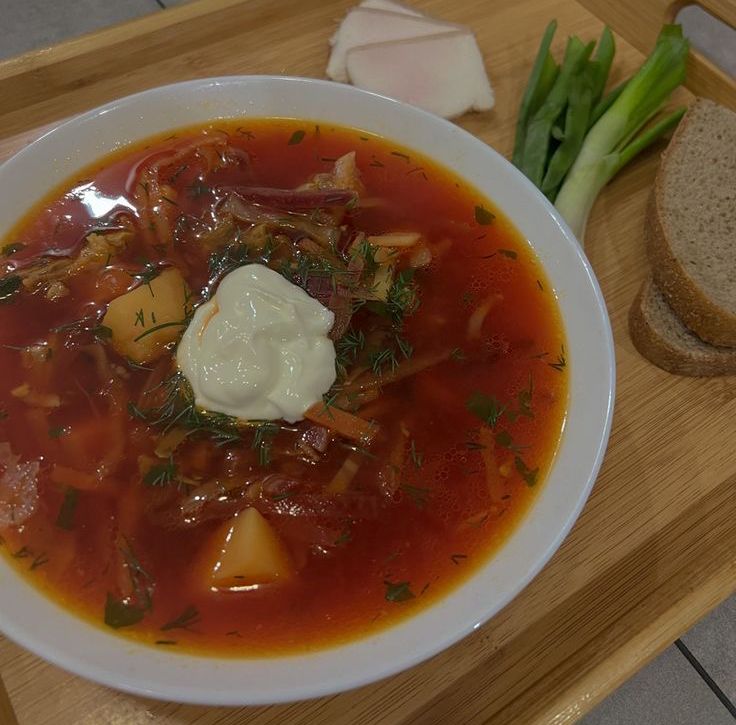 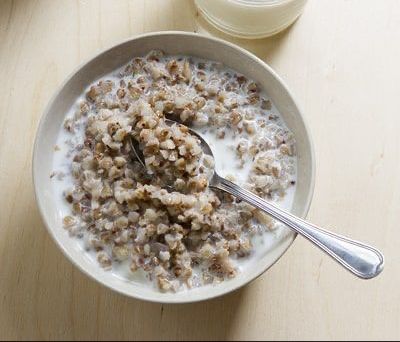 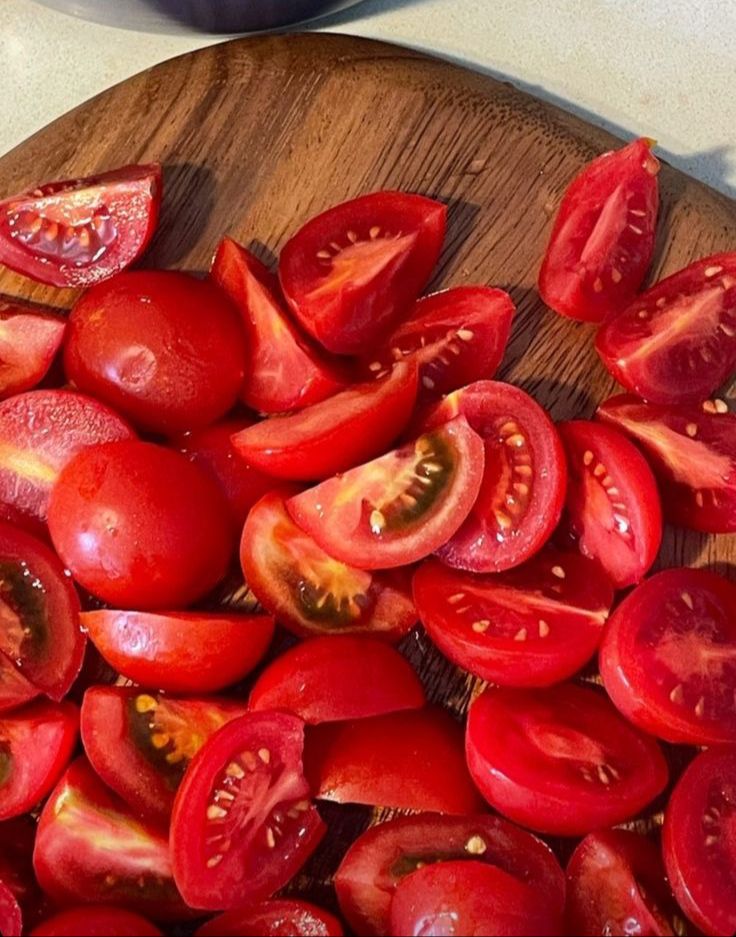